Period 1
#5 Vocabulary
acquiesce
acquiesce; verb – to accept the conclusions or arrangements of others; to accede; to give consent by keeping silent.

 Synonym: agree 
 Antonym: disagree

 Jonathan and I can never acquiesce on who gets to have their birthday party first.
bombastic
capitulate
deflate
partisan; noun – on who strongly supports a party or cause; characteristic of a guerilla fighter. A partisan of the animal rights cause, John believes all use of animals for testing should be banned. 
-Synonym: supporter,follower, adherent, devotee
-Antonym: fair, unbiased, disinterested 
Sentence using synonym: 
Ashley is a supporter of the Gay Straight Alliance at Stern Mass.
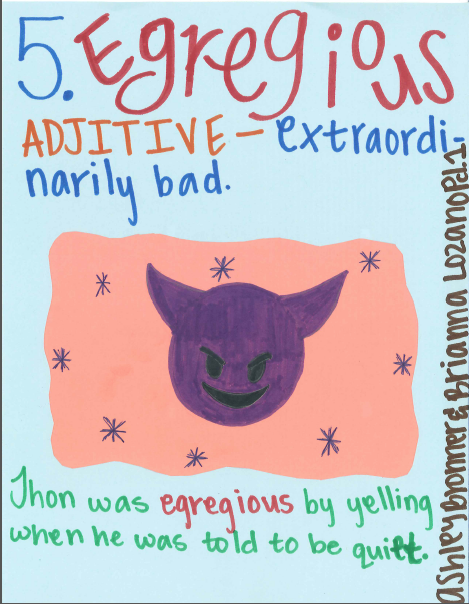 egregious
Ashley B & Brianna
Fitful
Fitful; adjective- spasmodic; intermittent.
Sentence: A synonym for the word fitful would be irregular.
Synonyms: irregular, random, fragmentary, etc
Antonyms: continuous
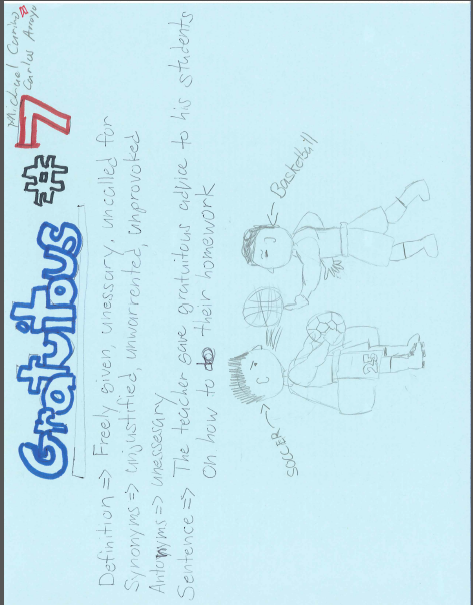 gratuitous
Michel & Carlos
hierarchy
Emely Medina, Karlene Garcia, Bianca Trevizo

Hierarchy: organization by rank, class, or grade

Sentence: The school system can be referred to as a hierarchy because many students are split up into different classes depending on their rank and/or grade level.
Impartial
lassitude
meticulous
opportunist
Opportunist: noun- One who takes advantage of any opportunity without regard or moral principles

The opportunist man took the money that was found in the bag across the street from a bank.

Andrew Zavala and Abram Jimenez
partisan
partisan; noun – on who strongly supports a party or cause; characteristic of a guerilla fighter. A partisan of the animal rights cause, John believes all use of animals for testing should be banned. 
-Synonym: supporter,follower, adherent, devotee
-Antonym: fair, unbiased, disinterested 
Sentence using synonym: 
Ashley is a supporter of the Gay Straight Alliance at Stern Mass.
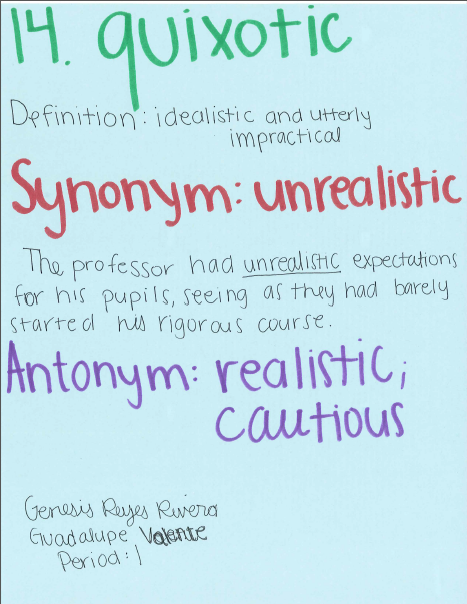 quixotic
Genesis R.
raze